Кошлар тәртип буенча ничәнче коймада утыра? 
 Барысы ничә койма, ничә кош?
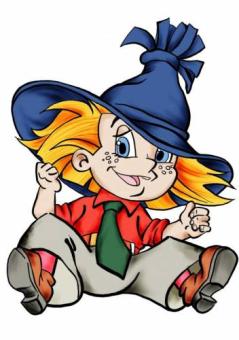 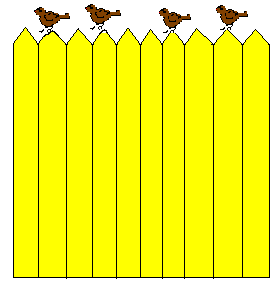 Чыршыны бизә.
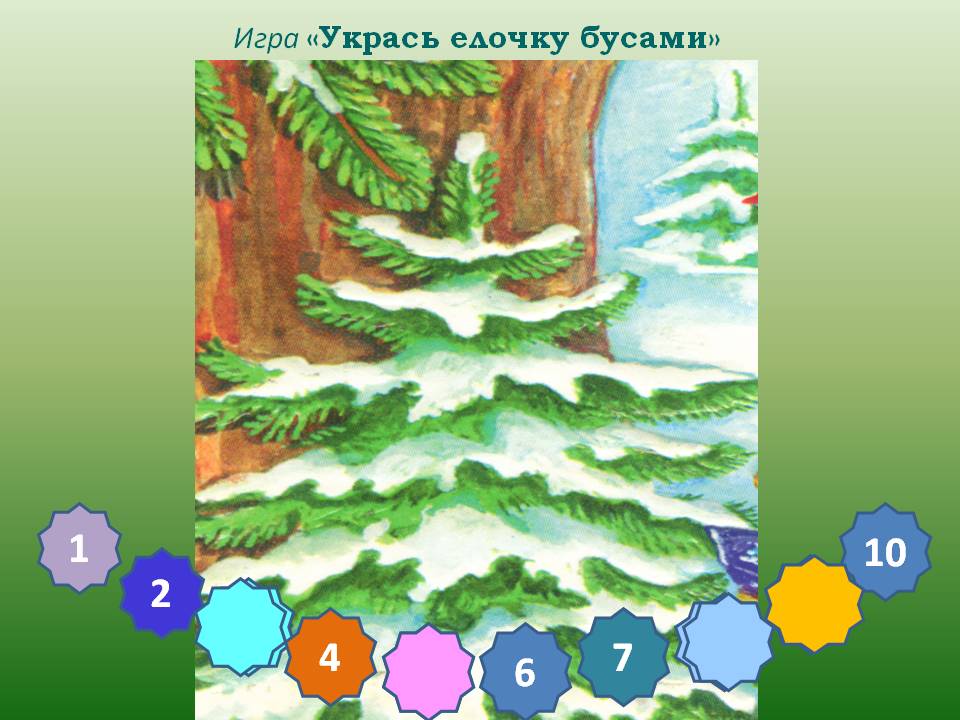 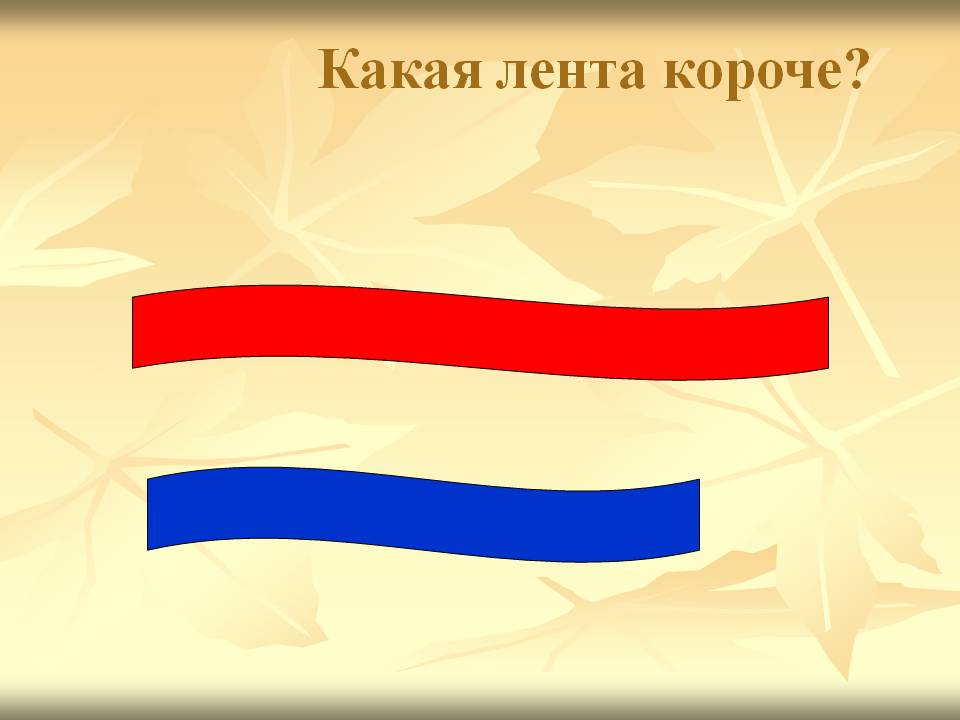 Кайсы тасма кыскарак?
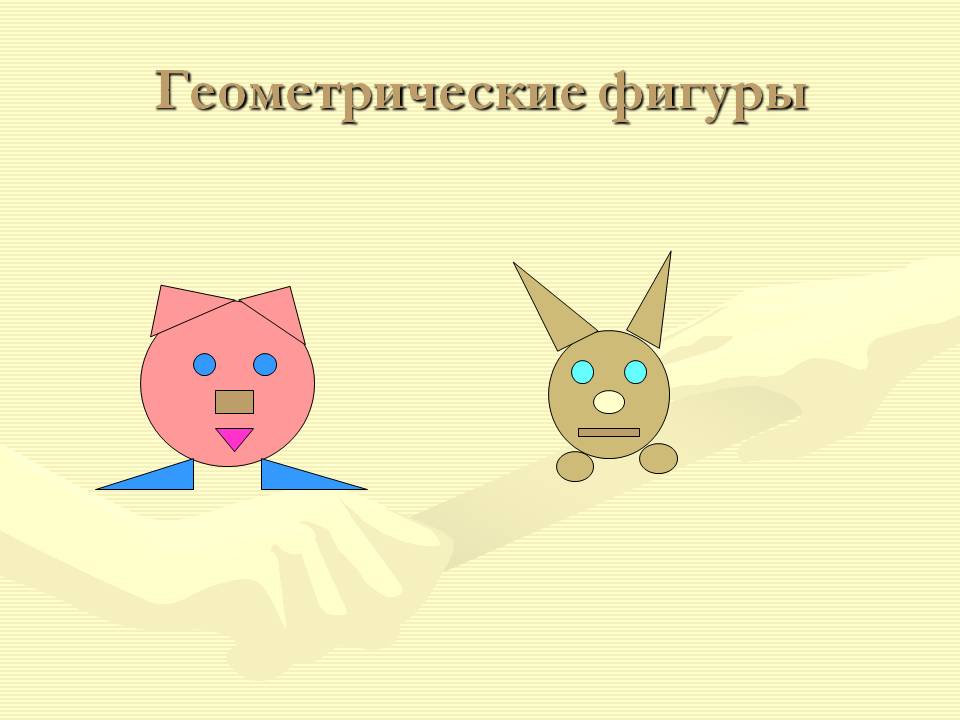 Нинди фигураларны беләсең?
.
Аюларның савытларын тап.
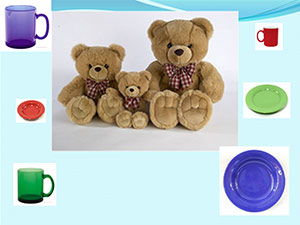 Ничә предмет бар?
Чаңгыларны тез.
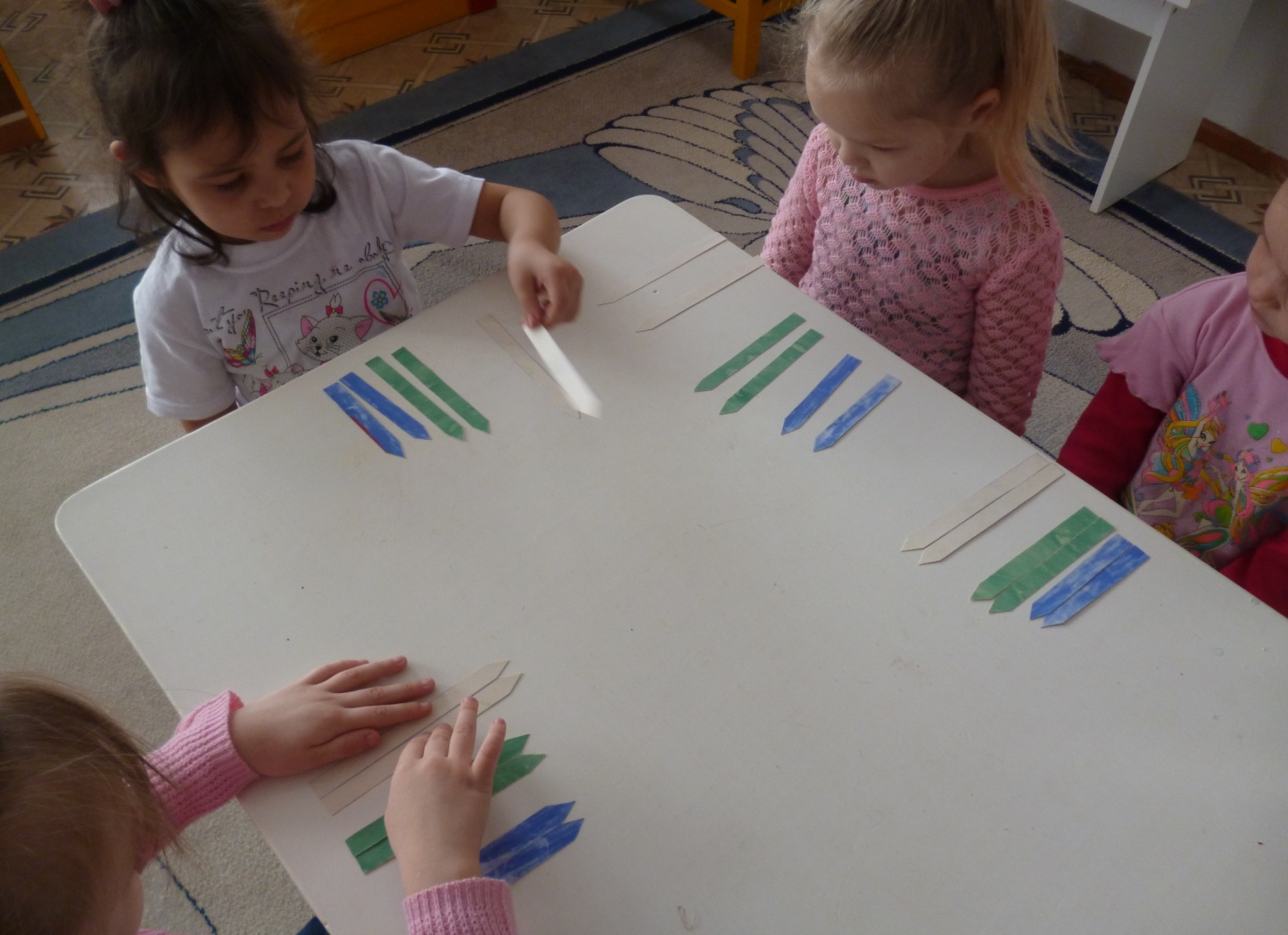 Фигуралар төзе.
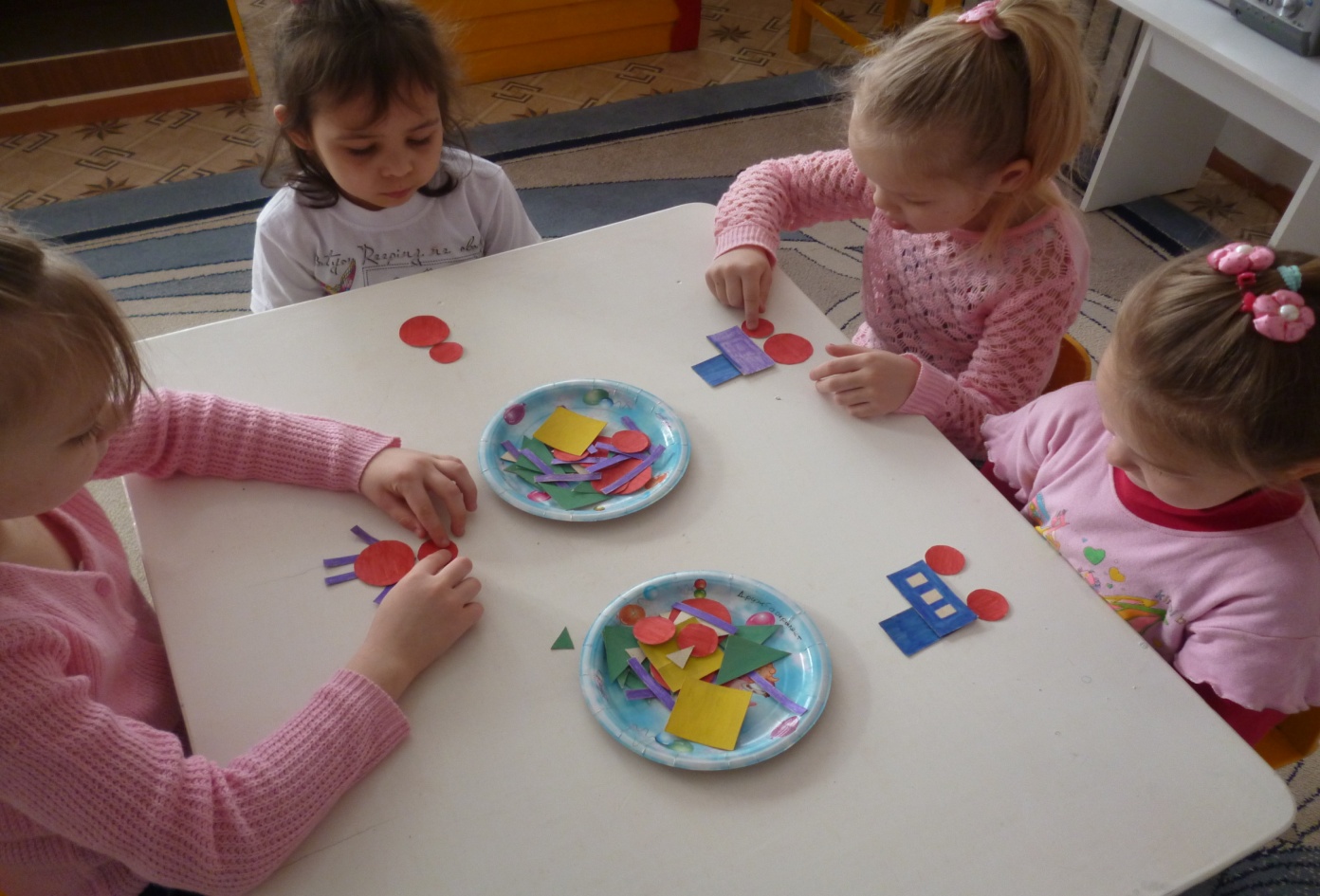 Төсле түгәрәкләр.
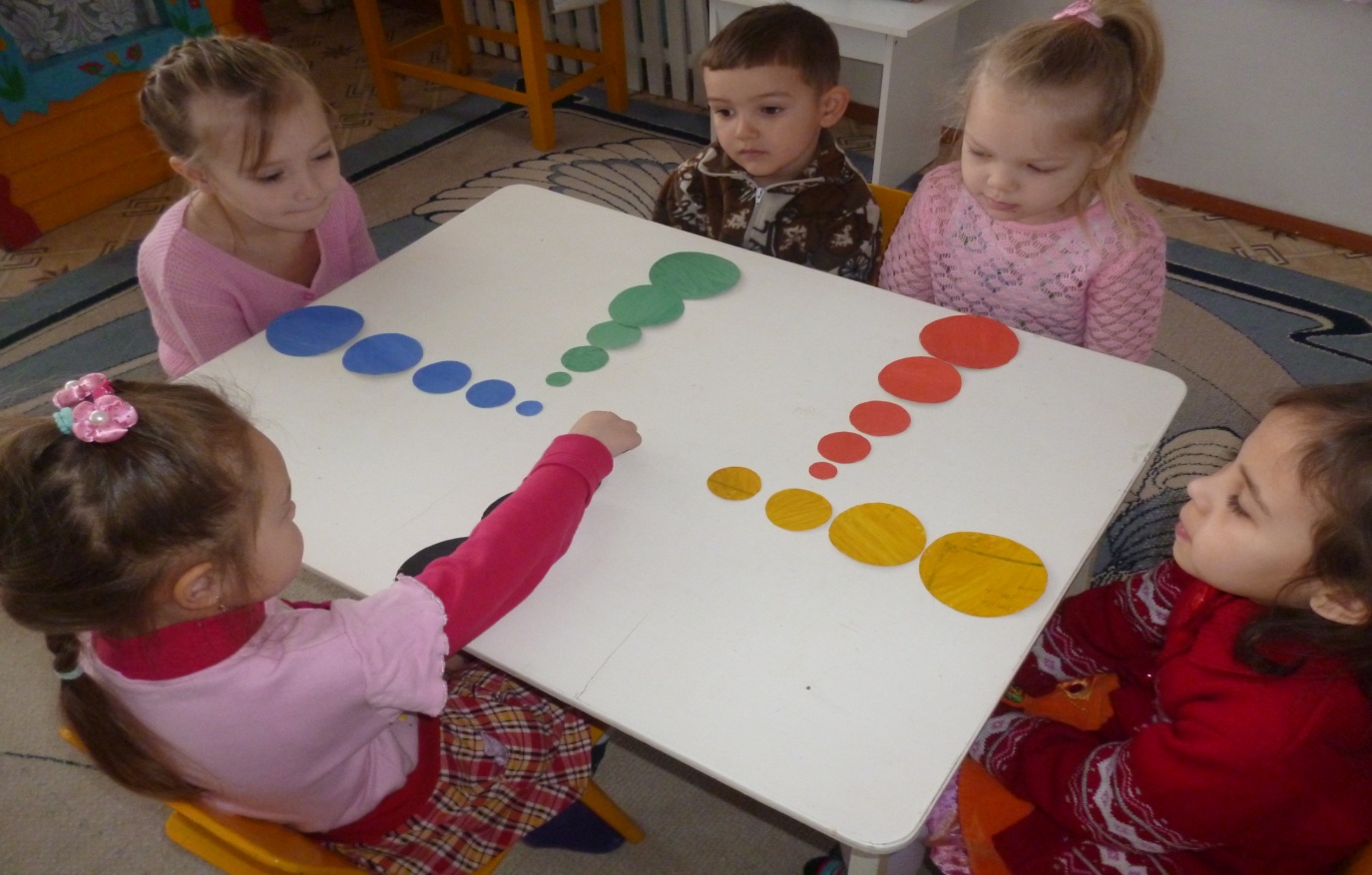 Өй төзибез.
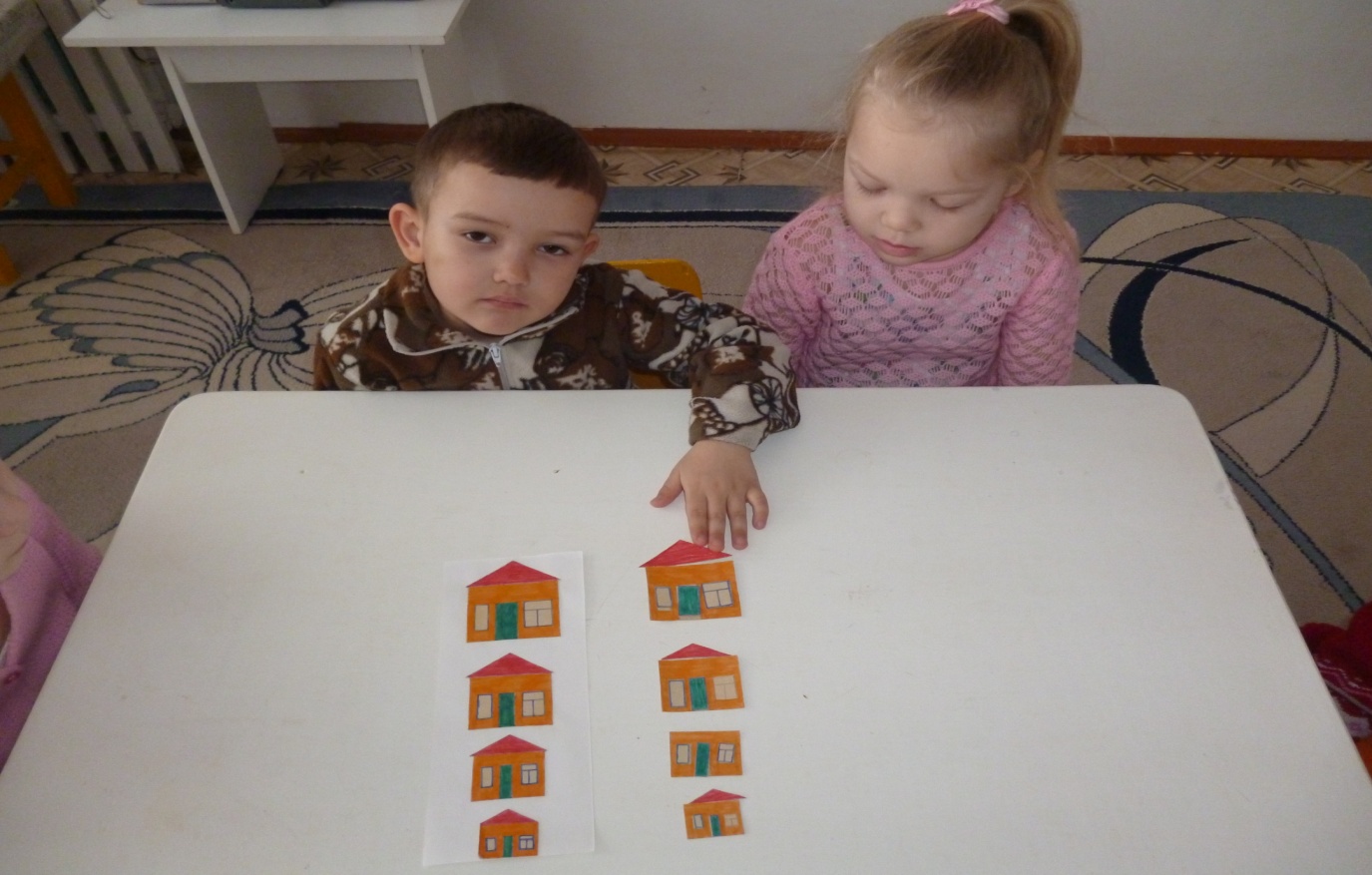 Игътибарлылык, фикерләүләрен үстерү.
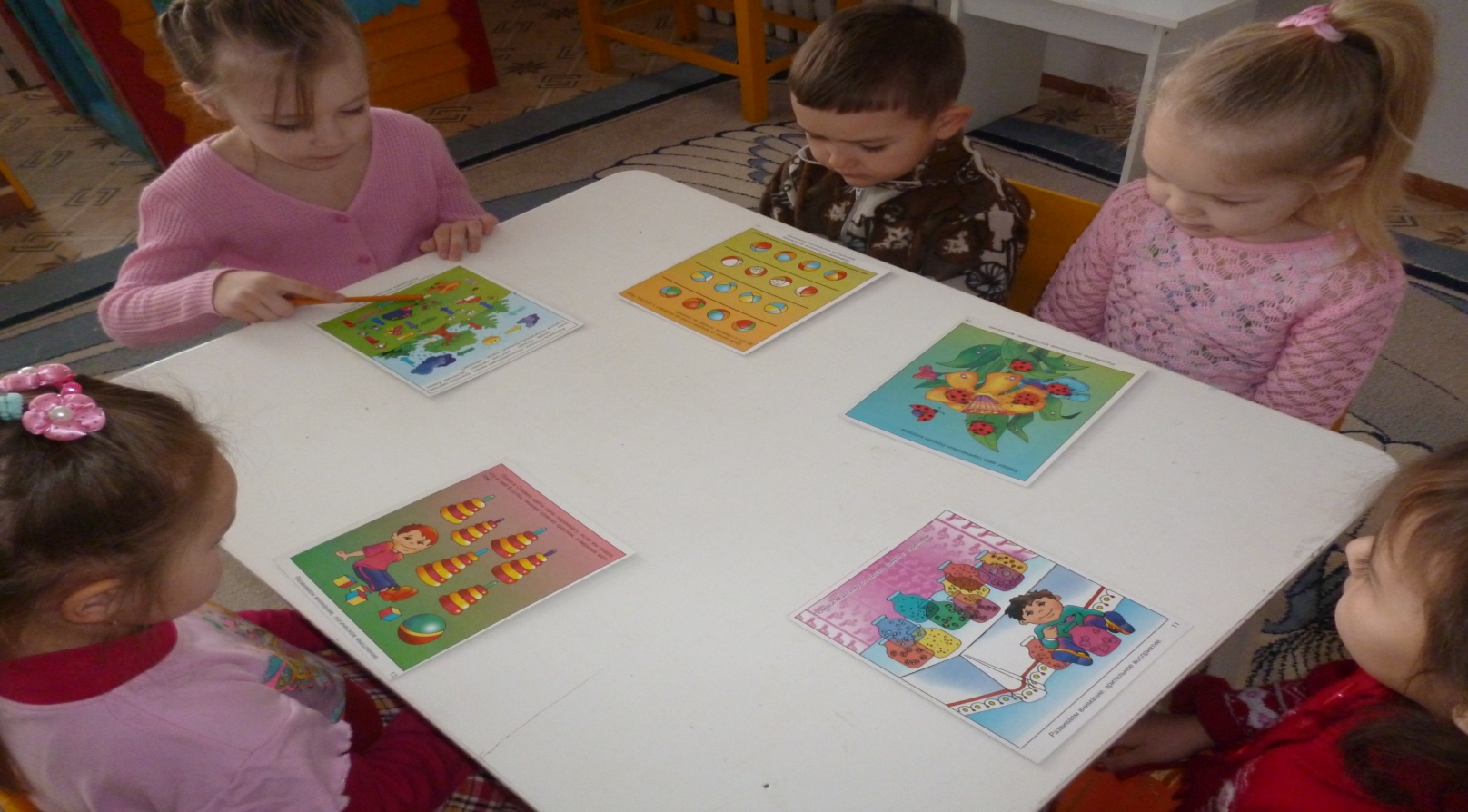 Төс һәм форма.
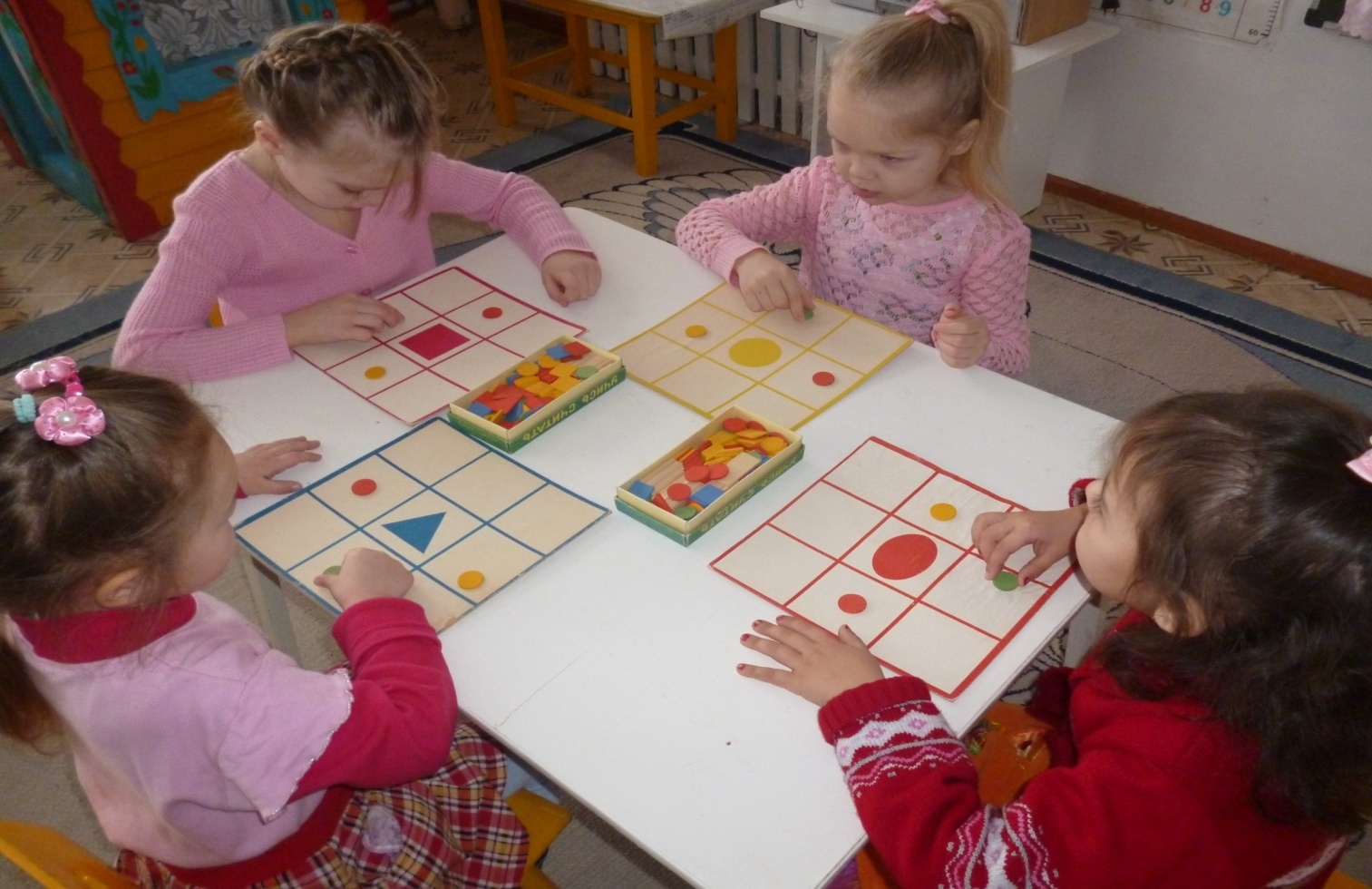 Тылсымлы куллар журналындагы 
“тапкырлар аланында ” балалар
яратып шөгыльләнәләр.
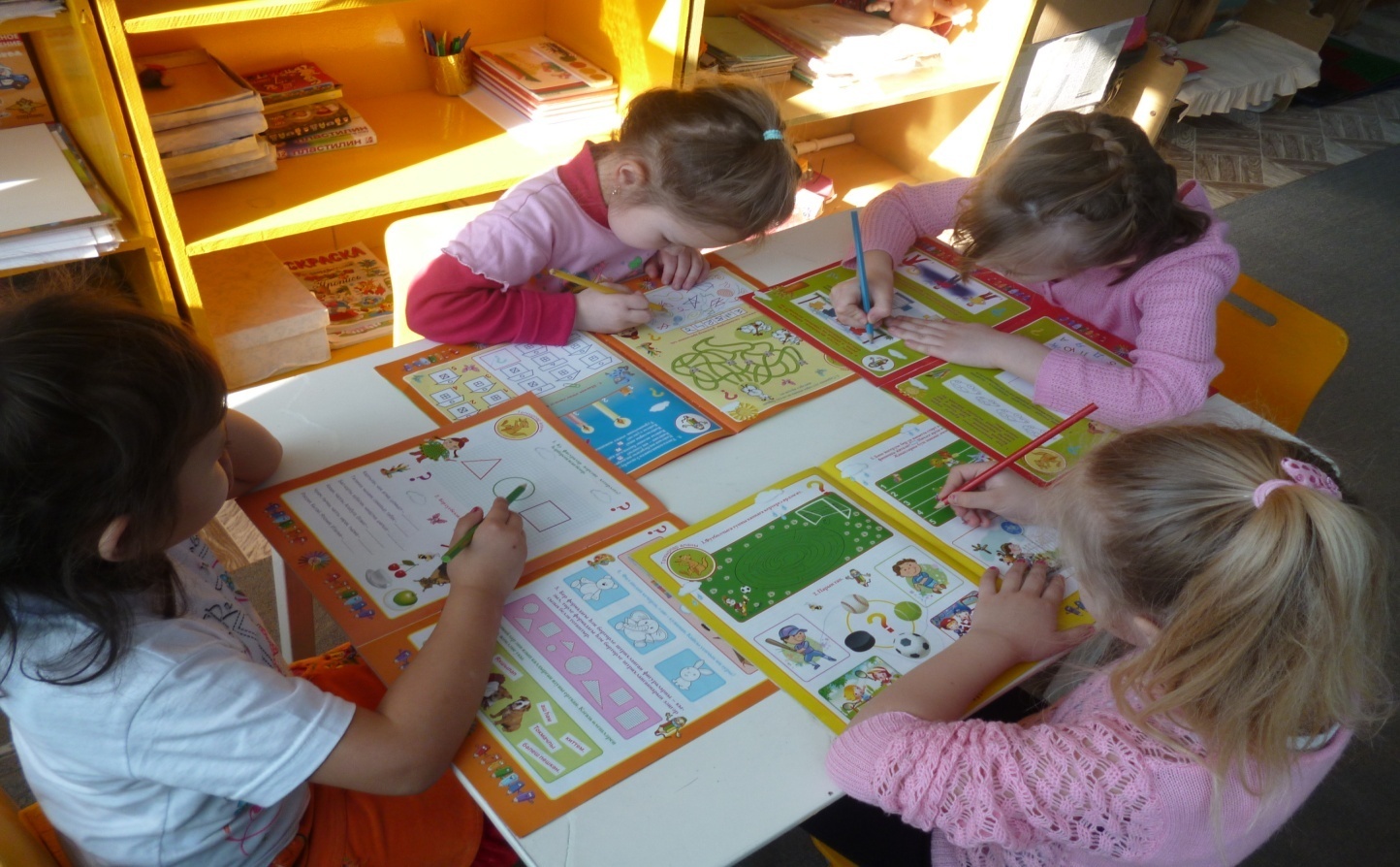